1 сентября – День Знаний
Моя малая родина.
Нагатинский затон.
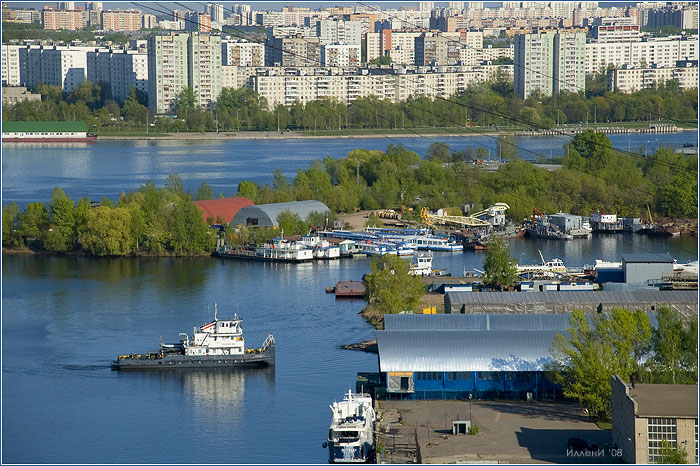 Нагатинский затон - район Южного административного округа города Москвы
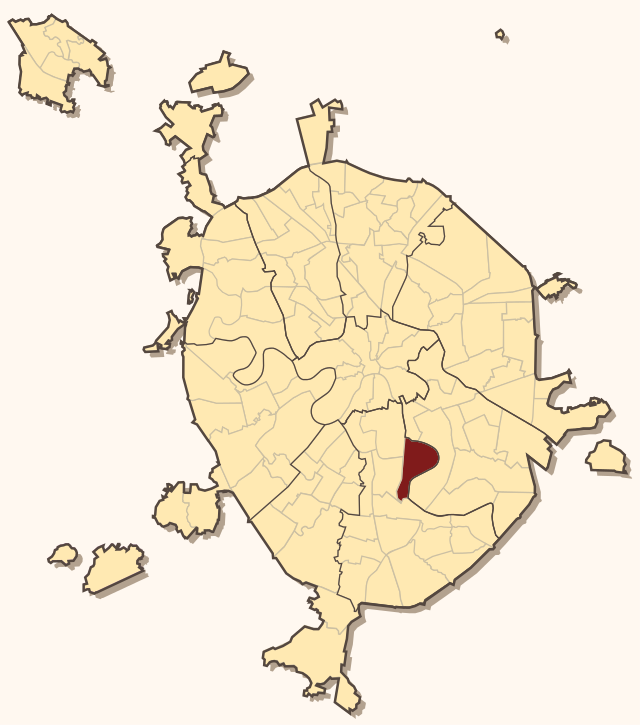 Герб
Флаг
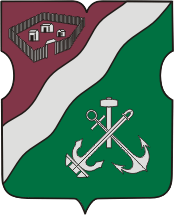 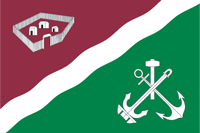 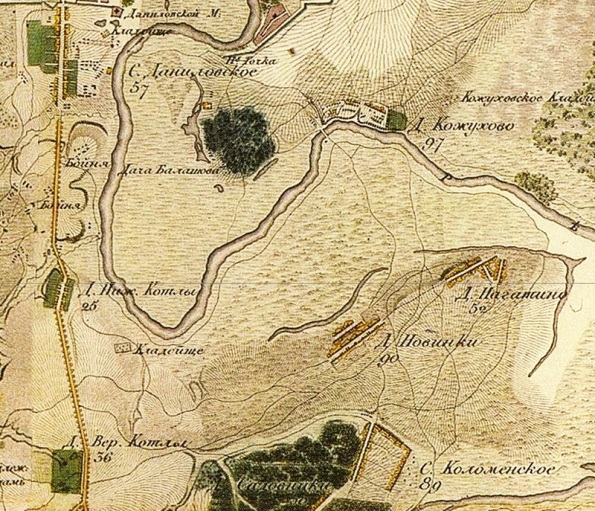 Коломенское, Нагатино, Новинки, Садовники на карте 1818 года
Деревня Нагатино
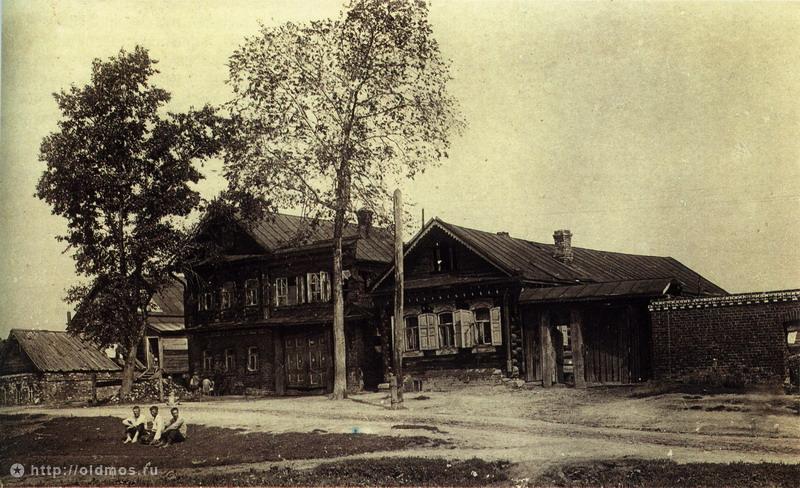 Коломенское – бывшая вотчина 
московских великих князей и царей.
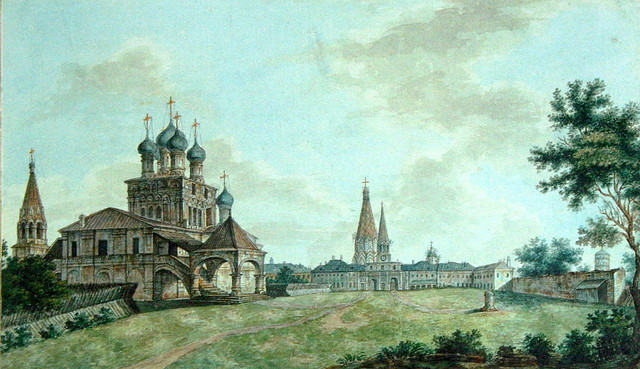 Основную часть жителей Дьяковского составляли крестьяне
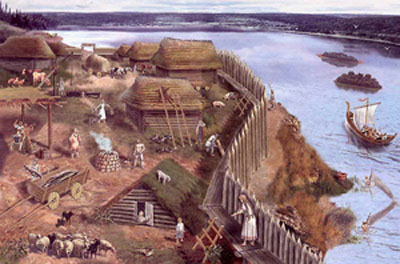 В 1960 году  Пролетарский район был включен в черту Москвы
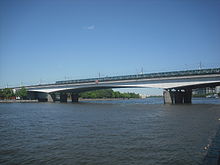 Нагатинский 
метромост
Московский судостроительный и судоремонтный завод  построен в 1936 году
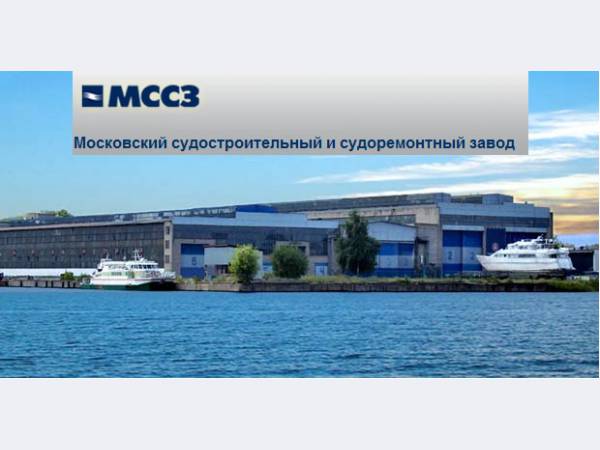 Московская государственная академия водного транспорта
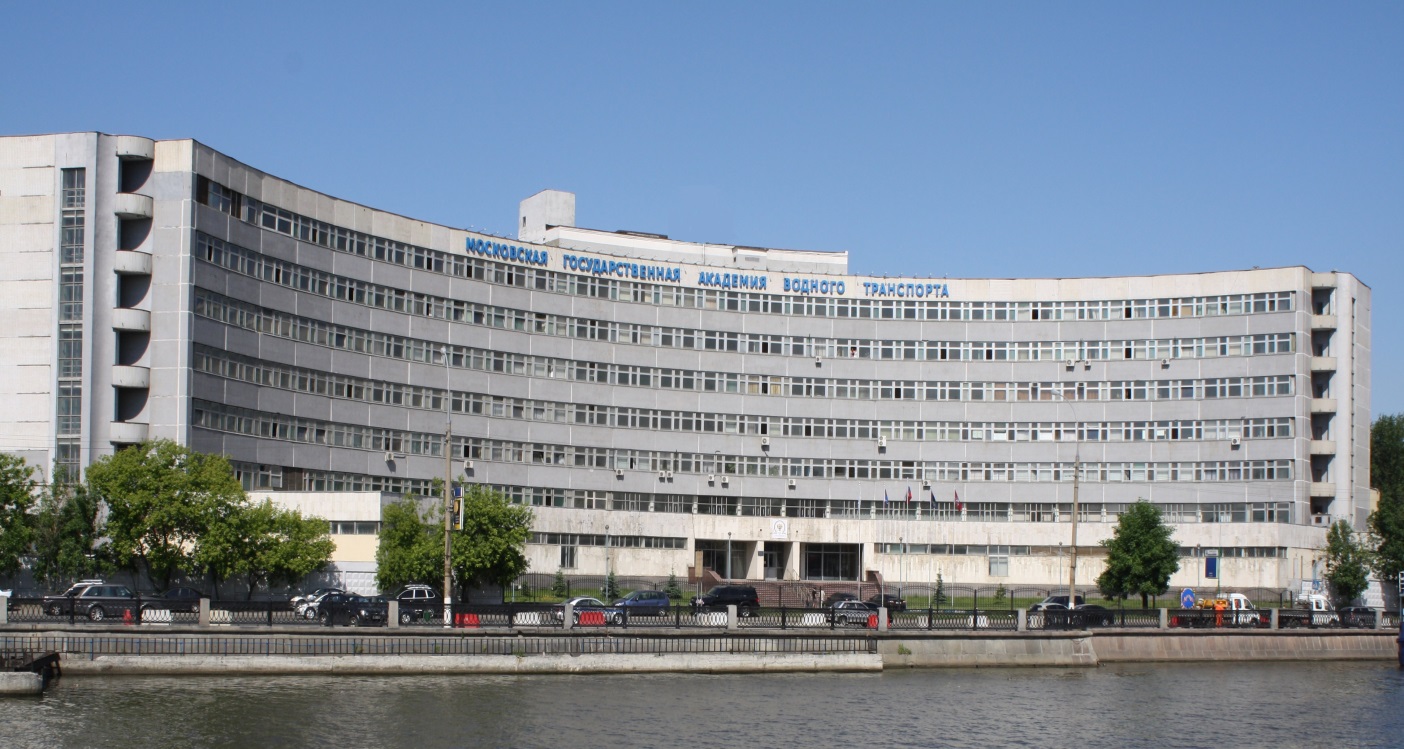 государственный художественный историко-архитектурный и природно-ландшафтный музей-заповедник «Коломенское»
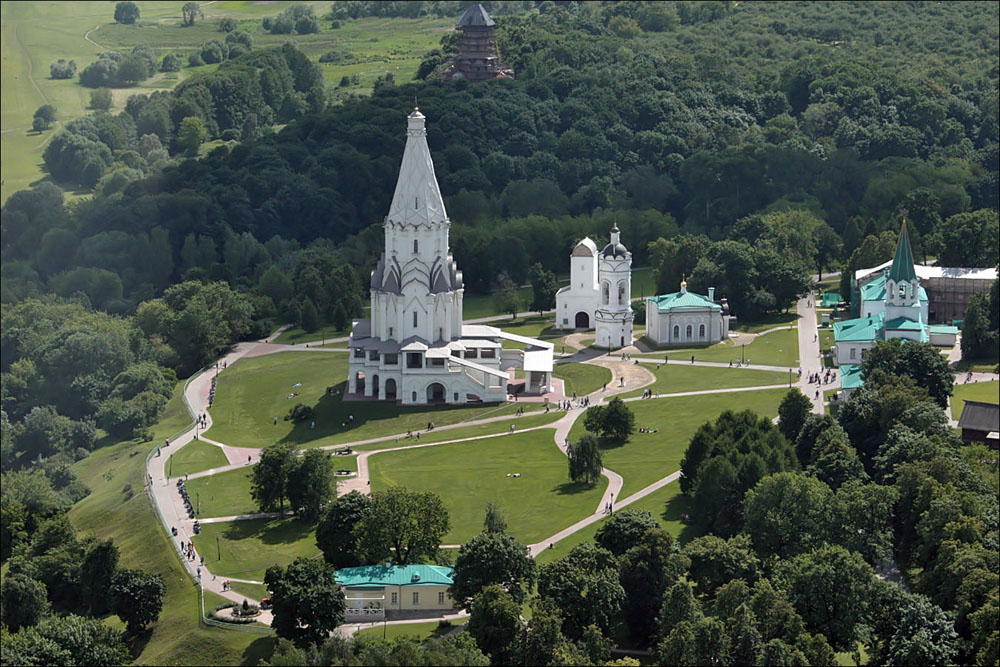 ВИКТОРИНАВ состав какого округа Москвы входит район Нагатинский затон?
ЮАО
Как называется полуостров, входящий в состав Нагатинского затона?
Нагатинская пойма
Сколько человек проживают в Нагатинском затоне?
более 114 000
Что символизирует зеленое поле на гербе и флаге Нагатинского затона?
Зелёное поле символизирует обилие зелёных насаждений и близость Музея-заповедника «Коломенское».
Как называлось первое  на территории Москвы поселение первобытных людей, известное всем археологам мира?
Дьяково городище
Названия каких улиц связаны с древними подмосковными селами, расположенными на территории Нагатинского затона?
Коломенская улица, Коломенская набережная, метро “Коломенская”, Нагатинская набережная, Нагатинский мост, улица Новинки, улица Садовники
Откуда произошло название села Нагатино?
1. На гати — поселение на болоте.  
2. «Ногата» — мелкая денежная единица на Руси до XV века
Объясните происхождение названия села Коломенское
Существует предание, что село Коломенское было основано в 1237 году жителями Коломны, которые бежали из родного города от нашествия хана Батыя. Но есть и другие версии
Объясните происхождение поговорки: “с коломенскую версту”
Путь  от Москвы до Коломенского впервые в России был разделен верстовыми столбами
Почему Коломенское является музеем-заповедником?
Служило  вотчиной многих русских великих князей и царей
Что располагалось на территории Коломенского с 1930 года?
колхоз «Огородный гигант», где выращивались овощи для москвичей
В  каком году подмосковные деревни Дьяковское, Коломенское, Нагатино, Новинки, Садовники вошли в черту Москвы, в состав Пролетарского района?
В 1960 году
Назовите крупный завод на территории Нагатинского затона
Московский судостроительный и судоремонтный завод
Назовите два самых крупных памятника истории и архитектуры на территории Нагатинского затона
Музей-заповедник Коломенское и древнее поселение Дьяково городище
Названия каких улиц связаны с судостроительным производством?
Судостроительная улица, улица Речников, Якорная улица, Затонная улица
Спасибо за внимание!